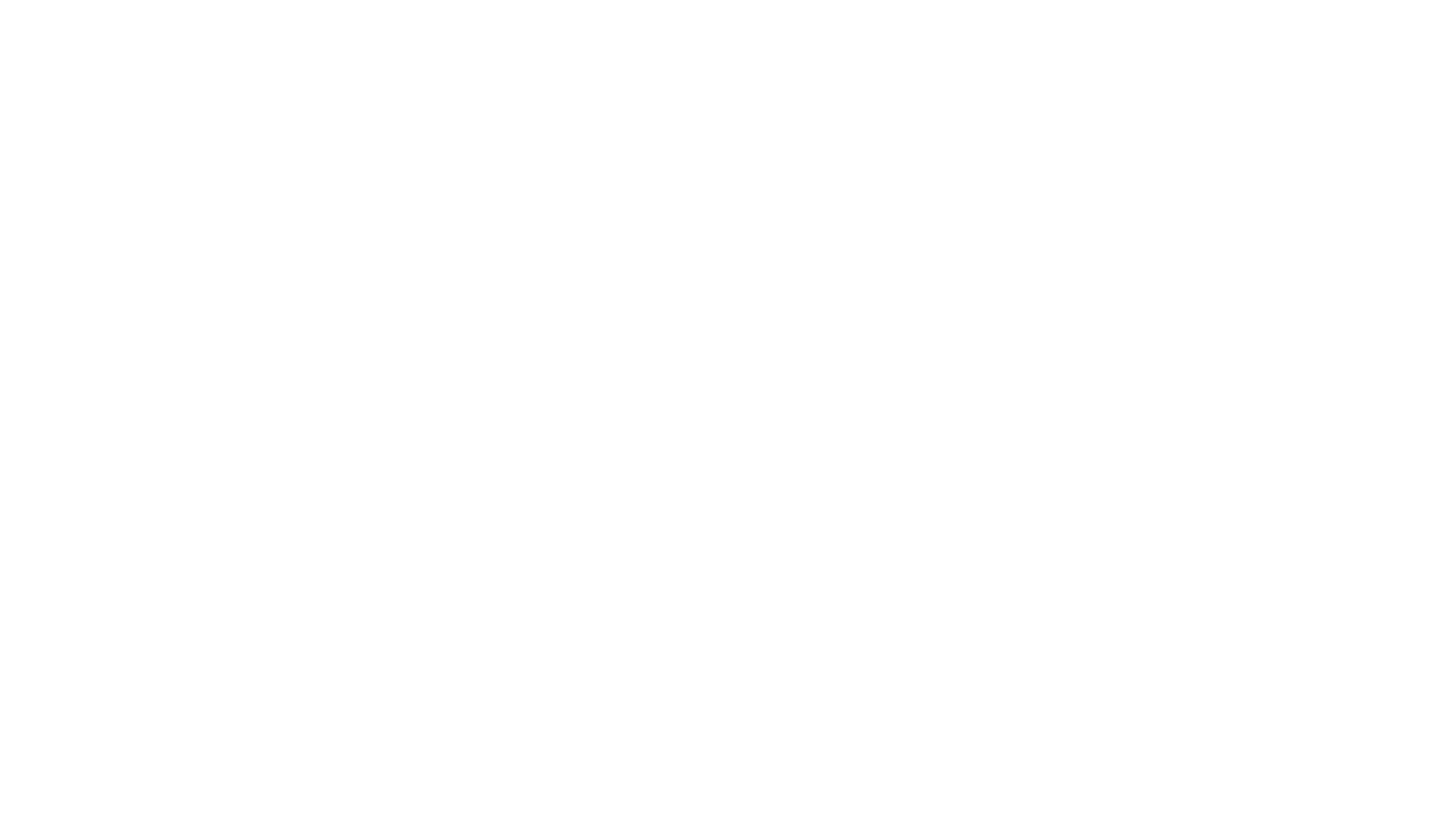 Discourse Questions
Gareth Thomas NHSX Briefing and Q&A 
Digital Responses to Covid-19 Webinar
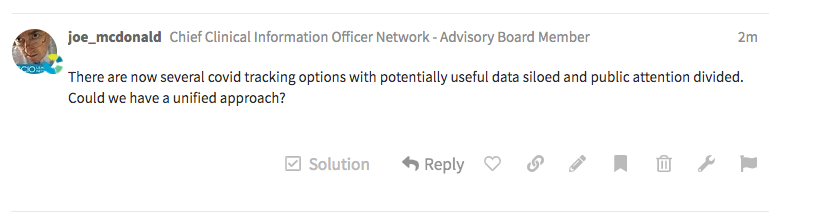 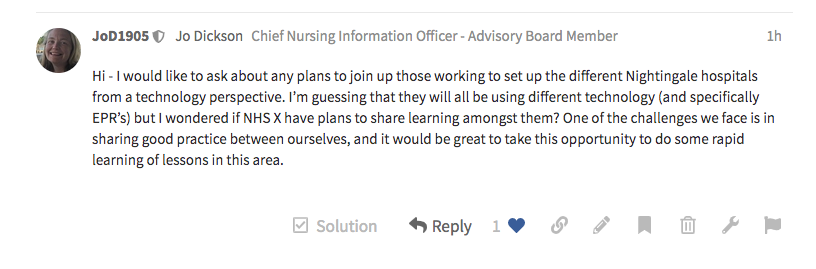 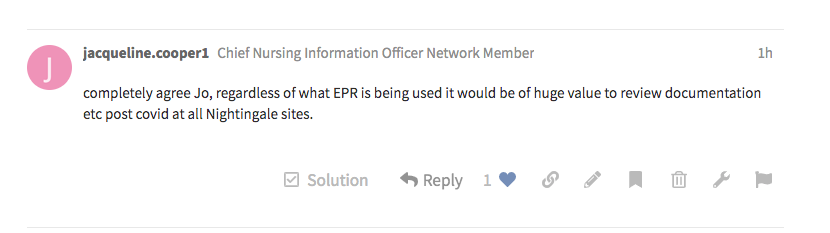